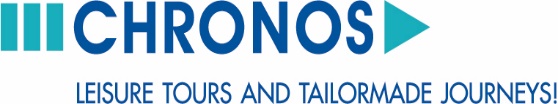 Private Tour
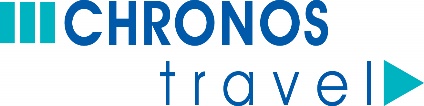 Jordan Insight 4 nights
Jordan
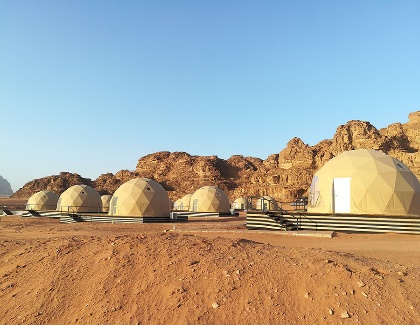 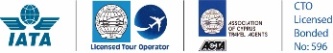 On the Jordan Insight tour you will discover Jerash the “Pompeii of the Middle East”, Biblical landmarks,  the “Rose Red City” of Petra a stunning architectural masterpiece, carved out of the mountain range.  Venture into Wadi Rum to experience the amazing desert landscape and the Bedouin lifestyle. Relax at the Dead Sea, float & bathe in its healing salts & minerals..
Weekly
 Departures
Jordan
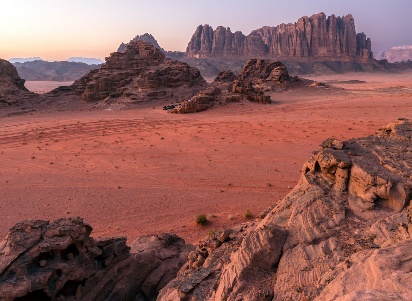 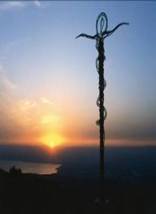 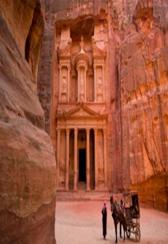 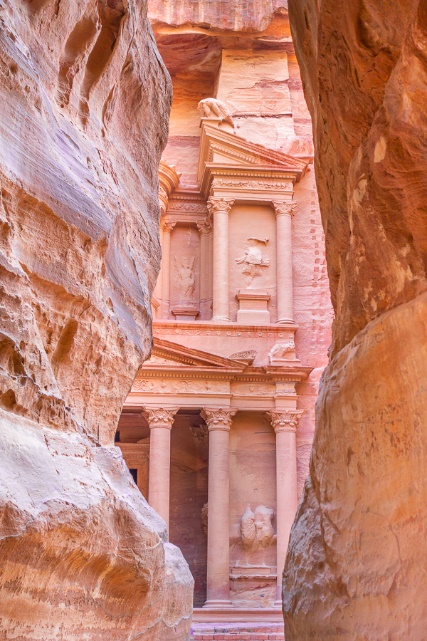 Wadi Rum
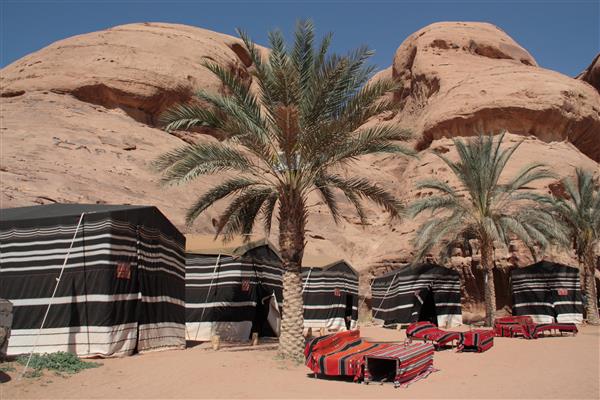 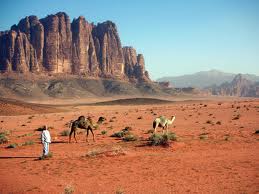 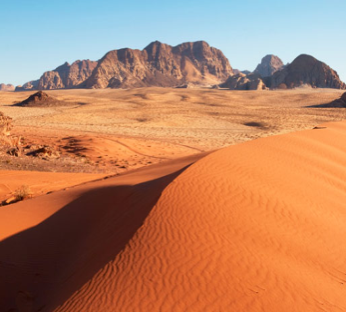 Jerash
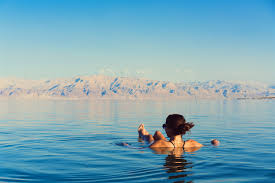 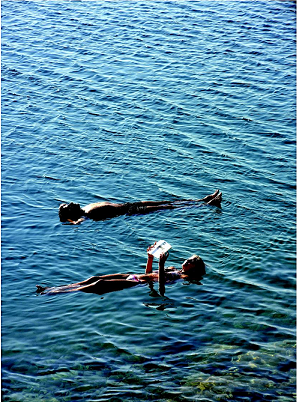 Petra
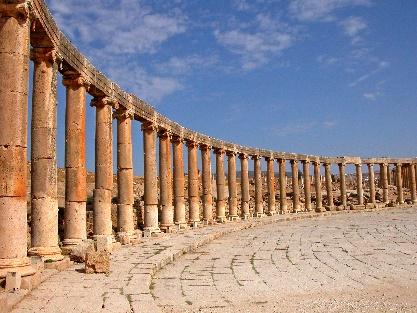 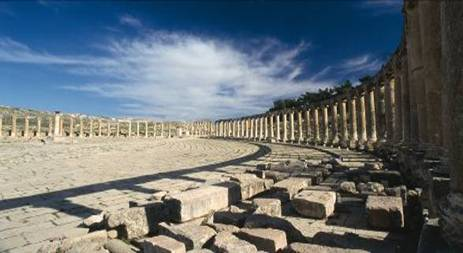 Dead Sea Extension  –
 2 nights.  Transfer to the Dead Sea. Experience floating on the surface of the sea, indulge in a variety of Dead sea spa treatments at your spa hotel.
Not Included:            
 Lunches /drinks
 Tips to driver, guides & horse boy
 Travel insurance  

OTHER POINTS OF INTEREST:
Jerash – see Roman Chariot Race
Wadi Rum – Stay in the desert overnight sleep under the stars (tent, basic accomm)
Petra – Visit little Petra or Petra by candlelight.
(3 evenings a week)

NOTES:
Extra nights stay is possible as preferred.
Flights out of Paphos to Amman are possible, ask for details with lower package rates.
Package cost Includes:
 Return flight from Larnaca to Amman - Royal Jordanian
 4 nights hotel accommodation in twin sharing room  
  (2 nights Petra, 1 night Amman, 1 night Dead Sea)
 Daily buffet breakfast
 Evening Dinner at hotels
 Private transportation throughout with driver
 Tours to Jerash, Petra & Wadi Rum with local  guides
  Horse Ride in Petra
 Visit to Mount Nebo and Madaba
 Entrance fees to sights in program
 23kilos luggage allowance per person with RJ
 Airport tax included
 Free entry Visa to Jordan
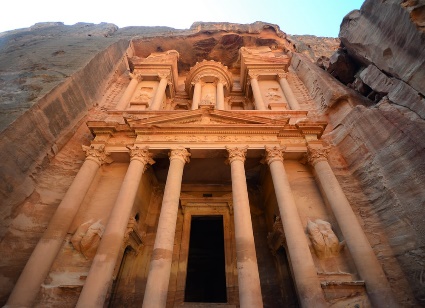 Dead Sea
Contact Chronos Travel 22464040  chronos@chronostravel.com  www.chronostravel.com